12 STREET NAME, MADRID
000 111 333
NAME@MAIL.COM
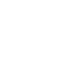 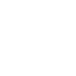 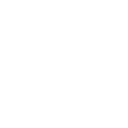 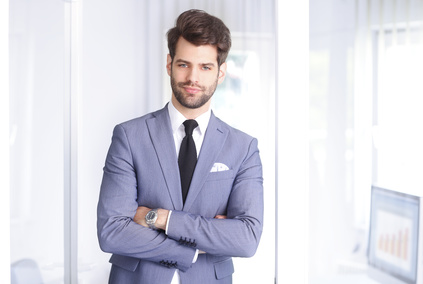 Pierre LEVASIERRE
Creativo
Comunicación
Serio
Organizado
Título del puesto